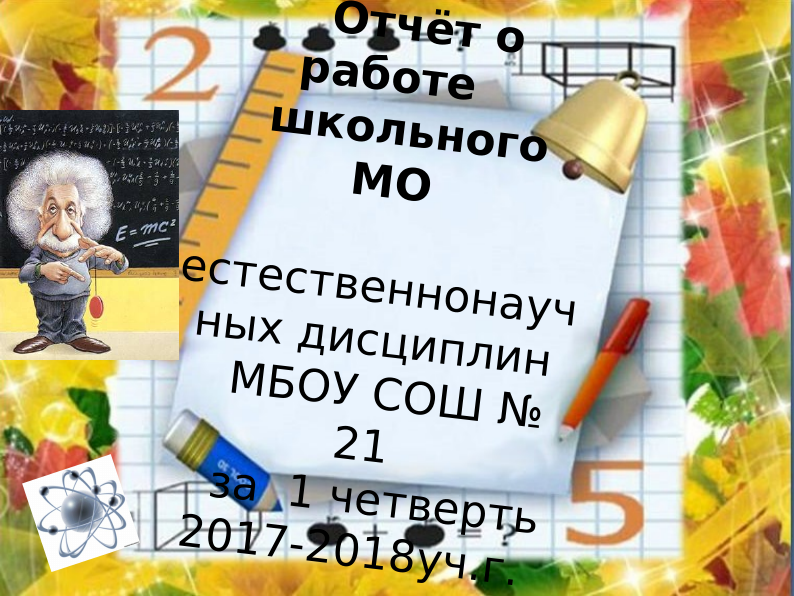 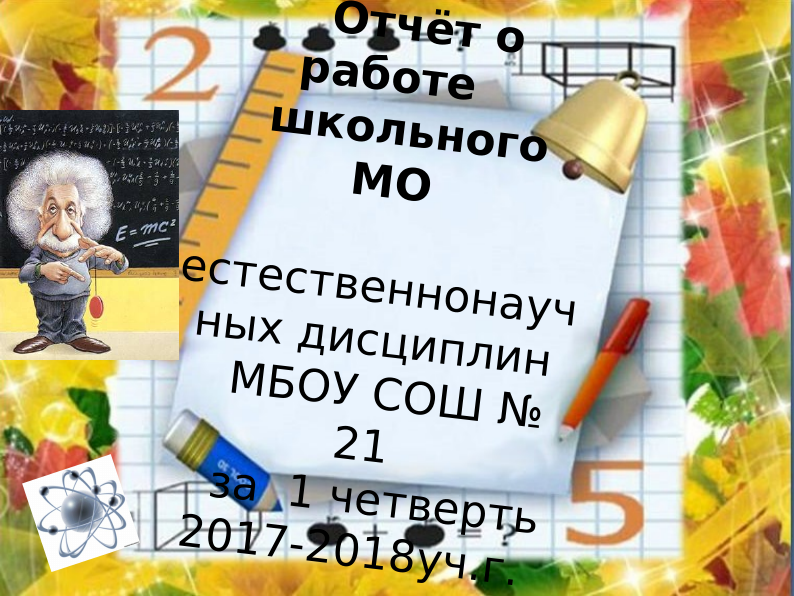 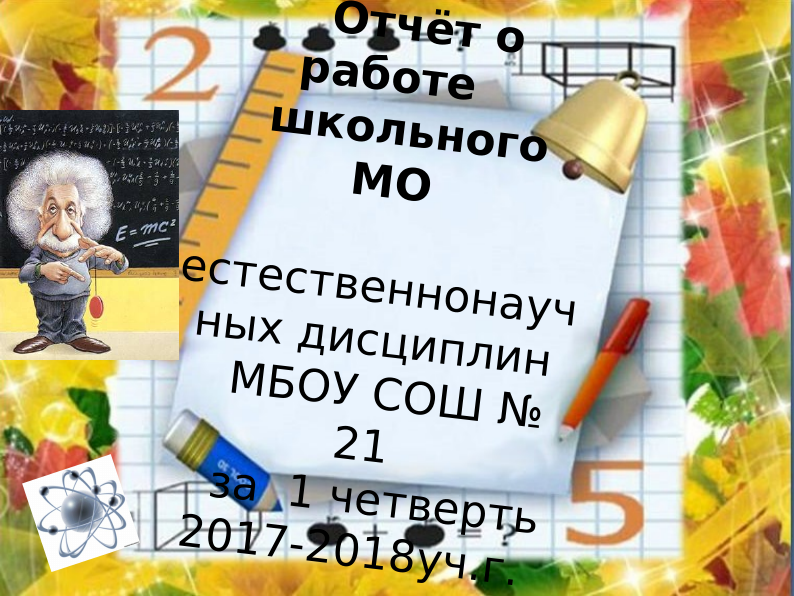 За 2017-2018 
	учебный год
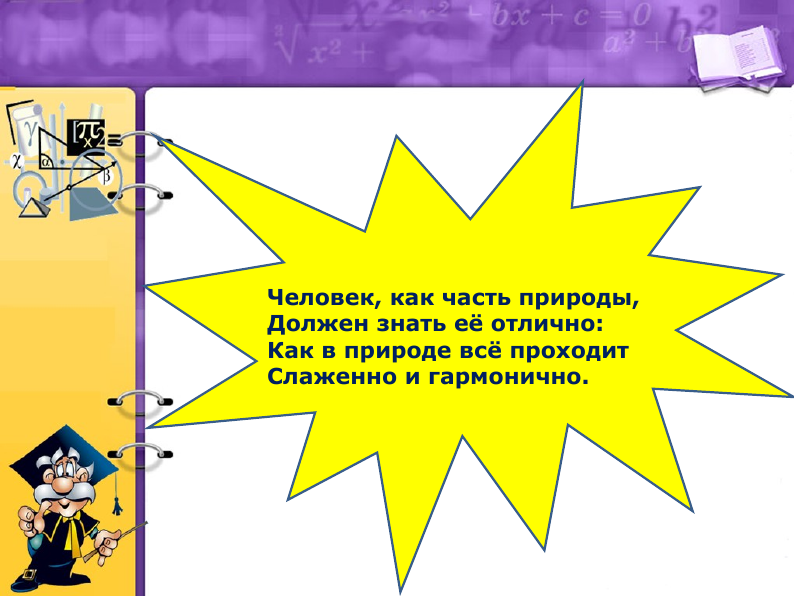 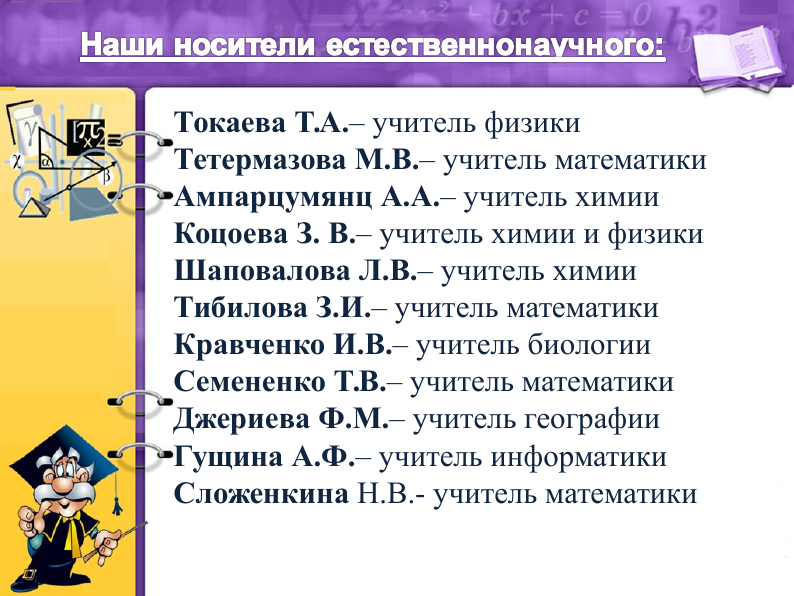 математики
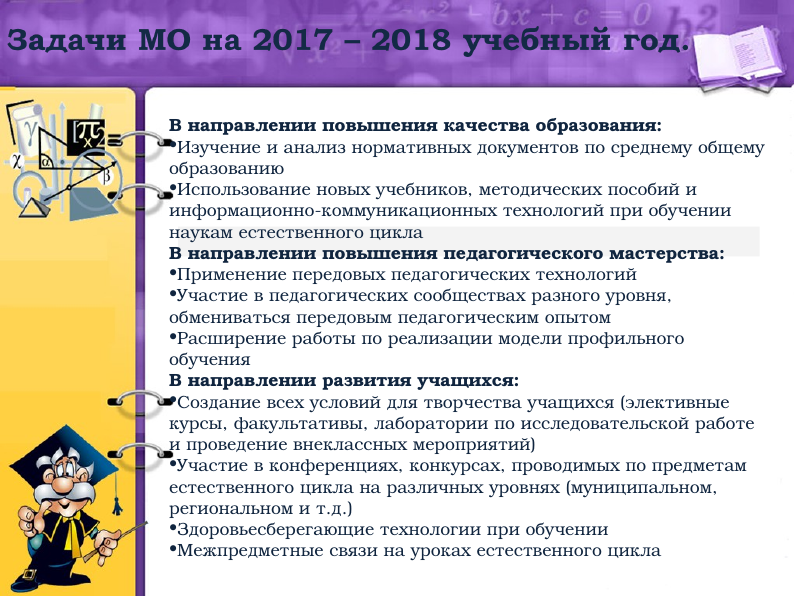 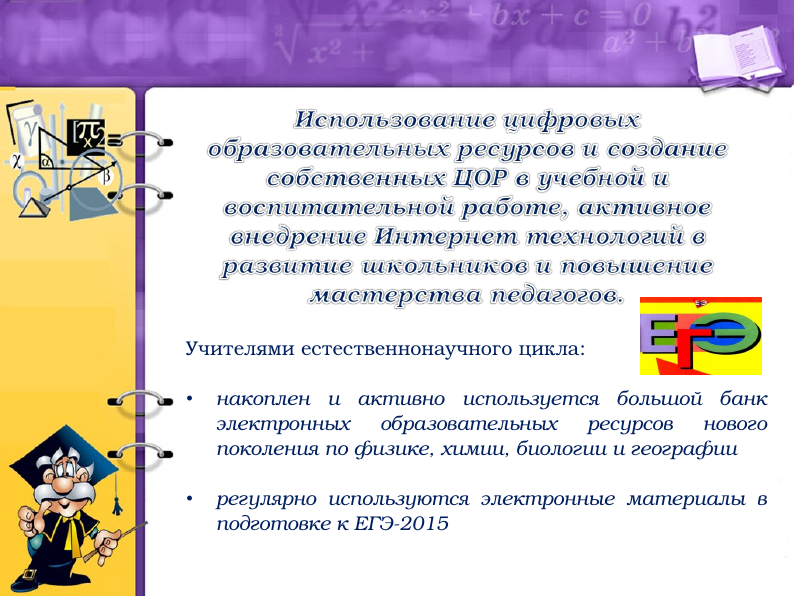 ЕГЭ-2018 г.
Школьный этап Всероссийской олимпиады
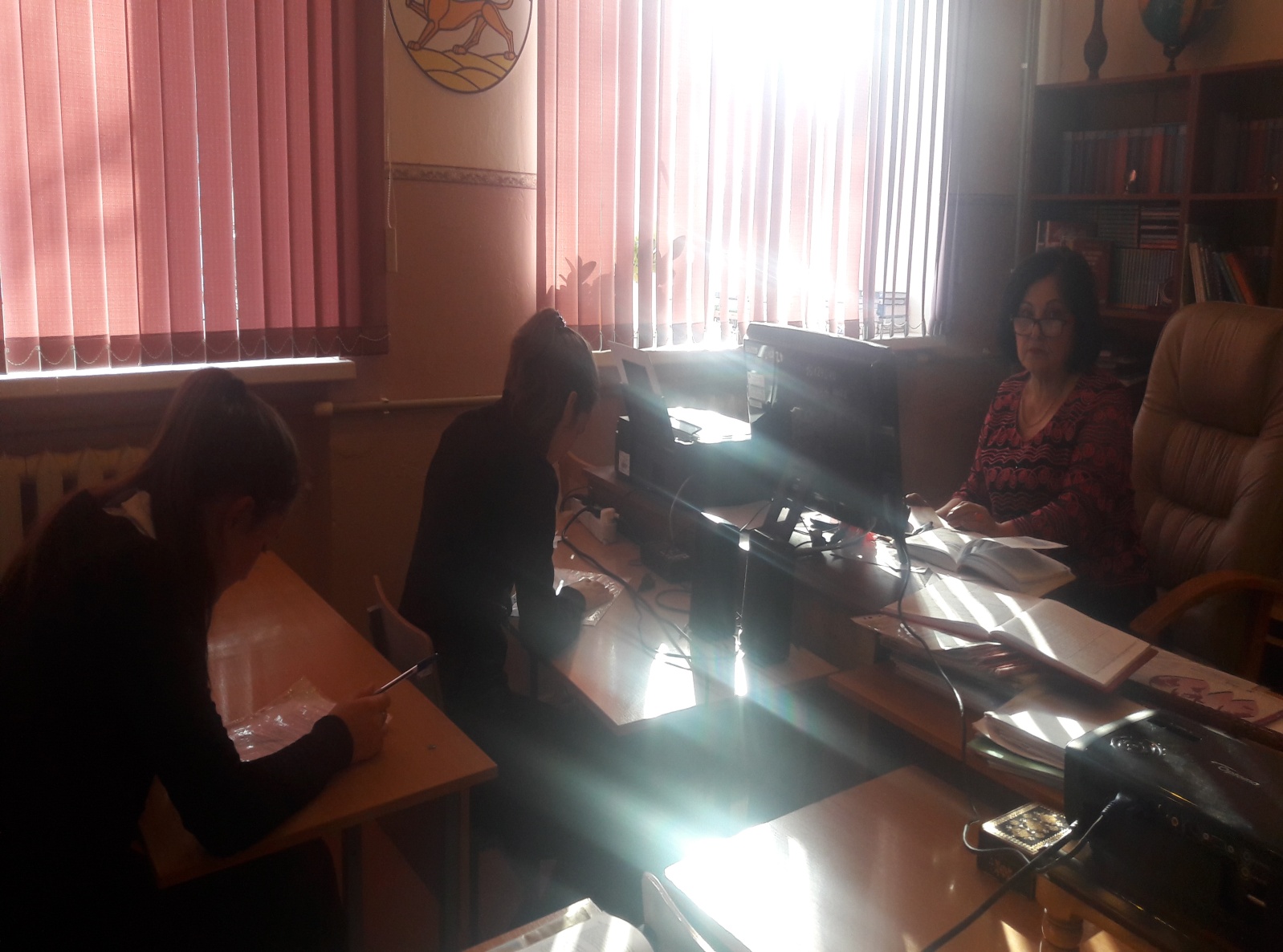 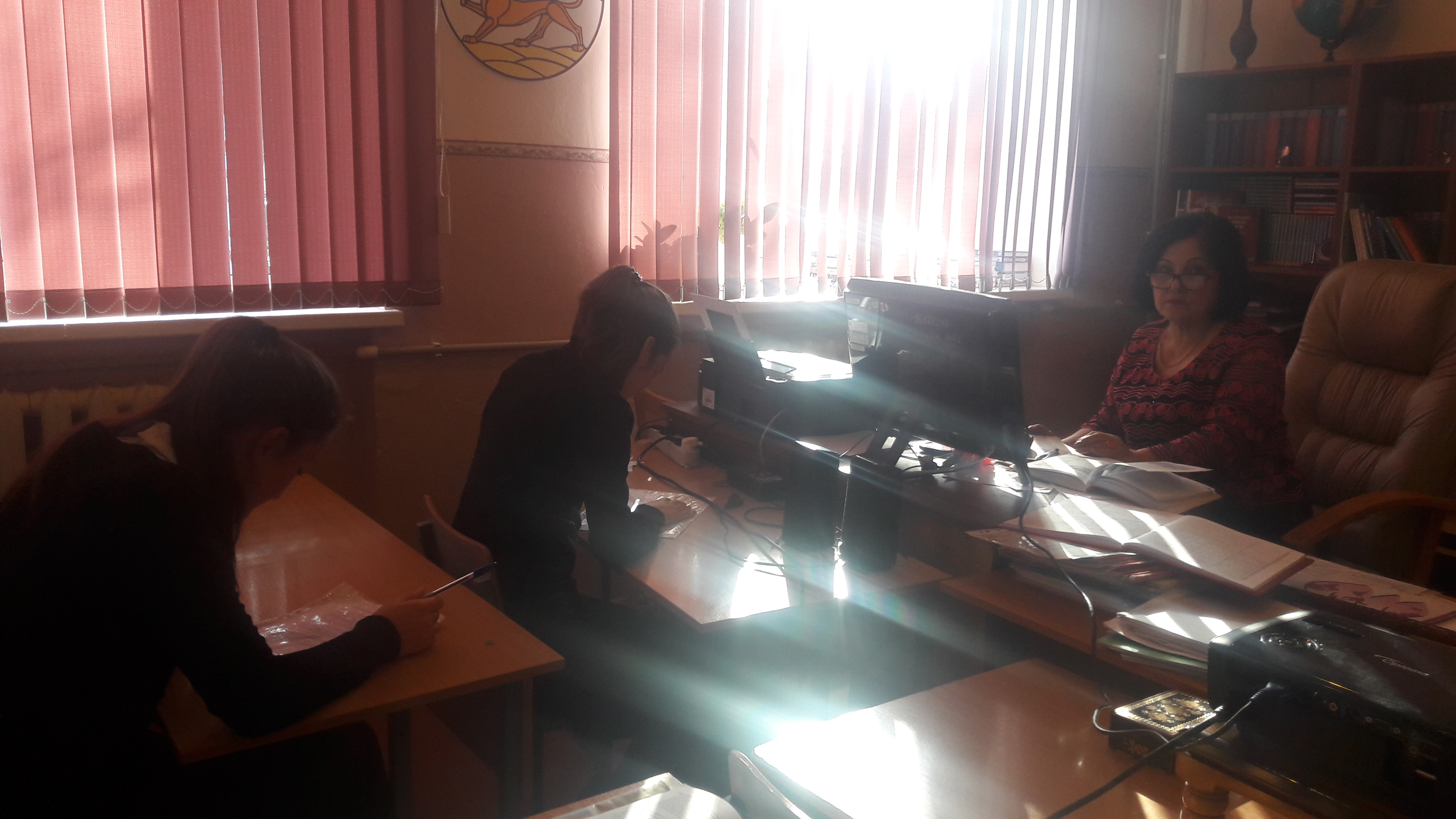 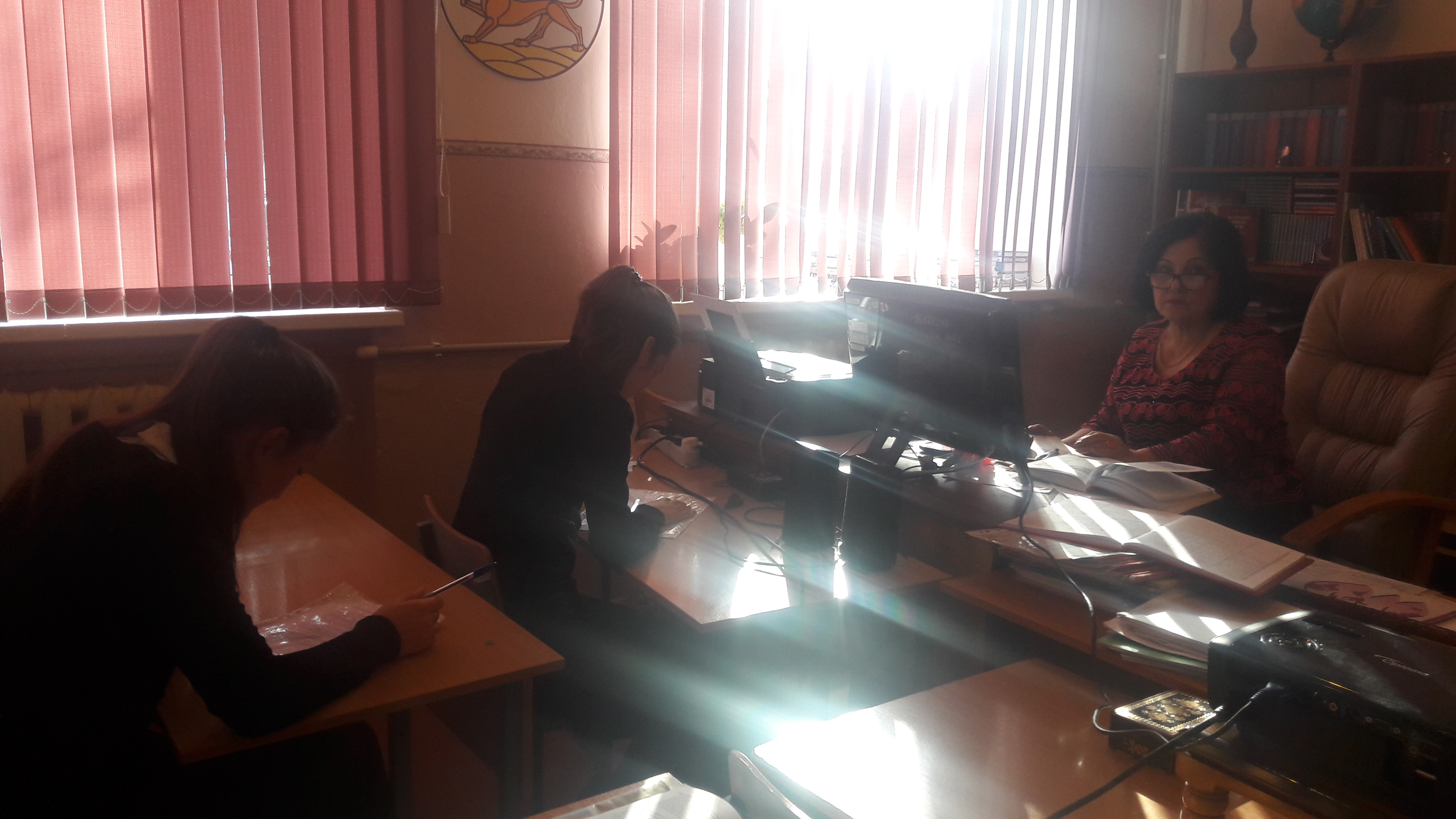 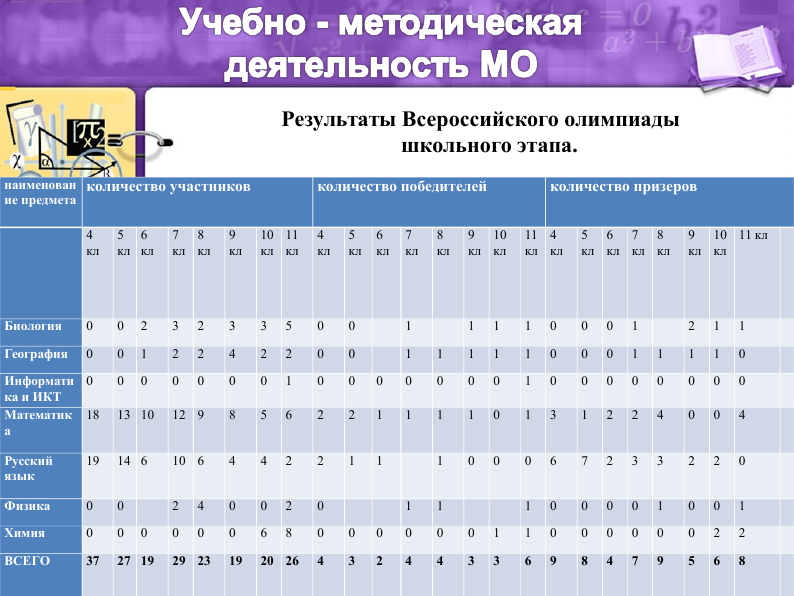 Открытый экологический урок
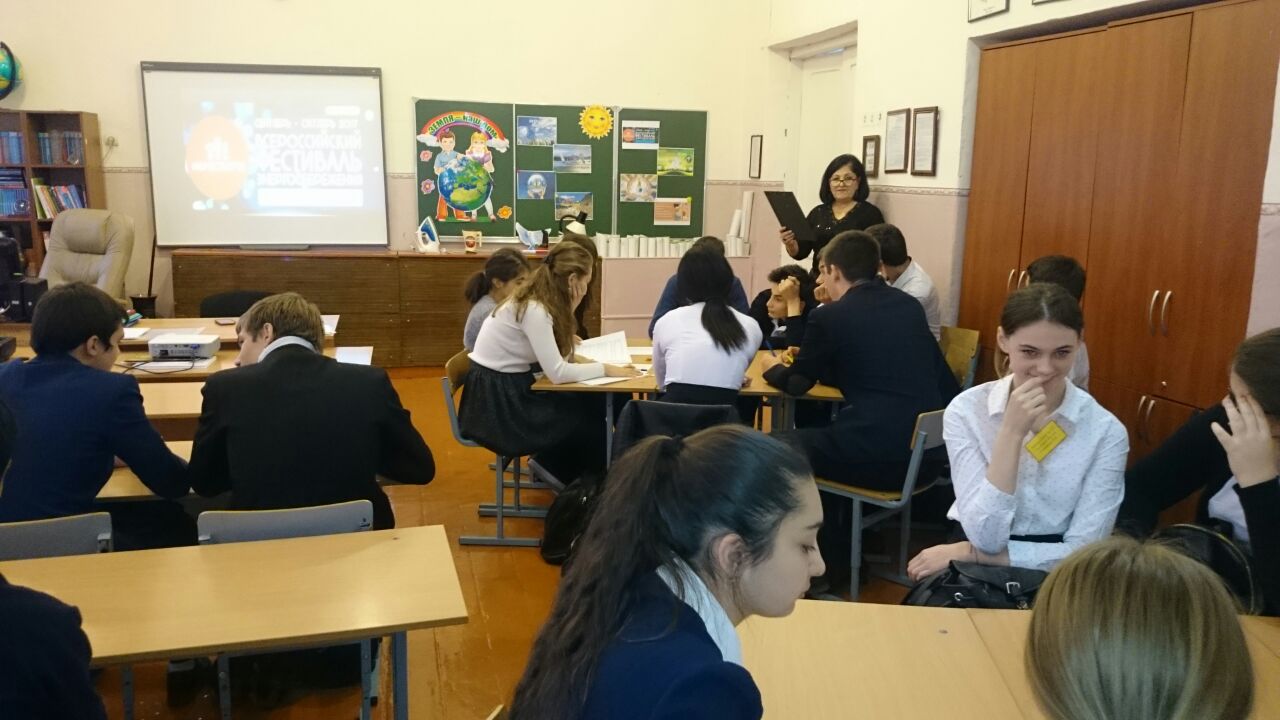 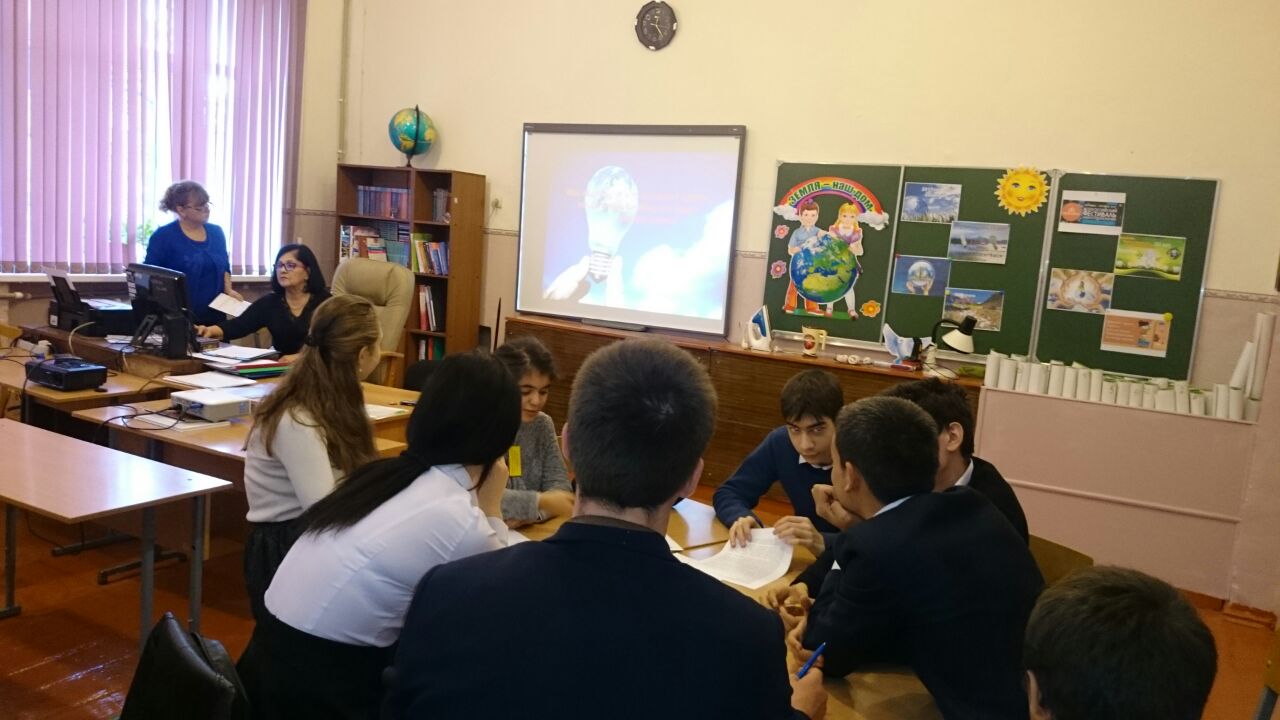 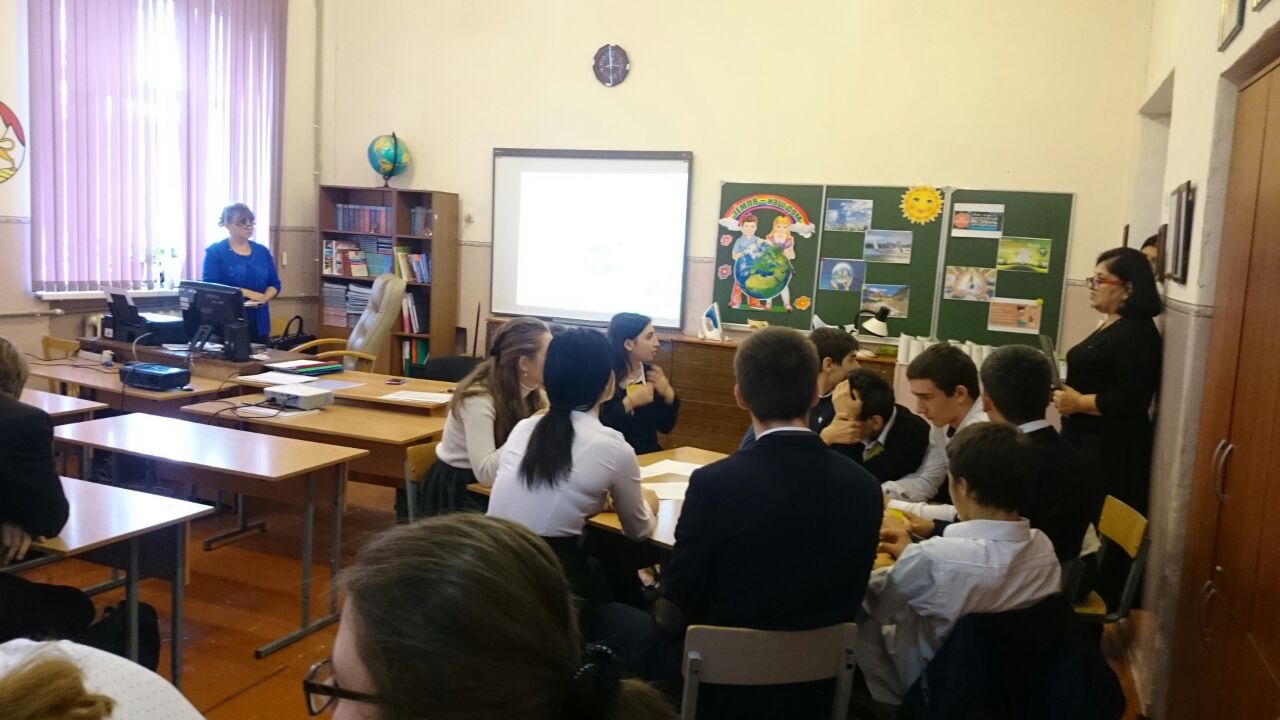 Открытый урок по  биологии
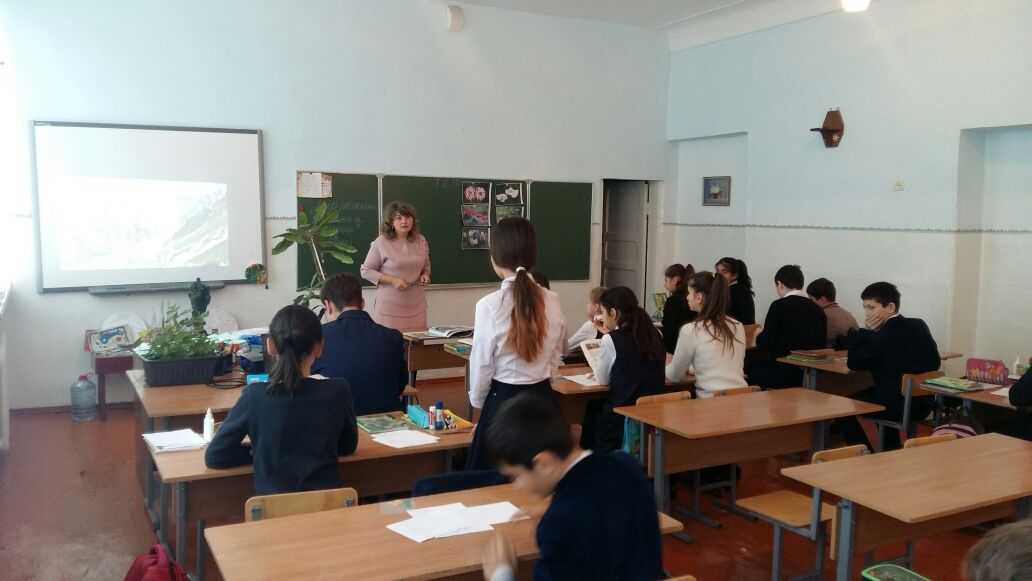 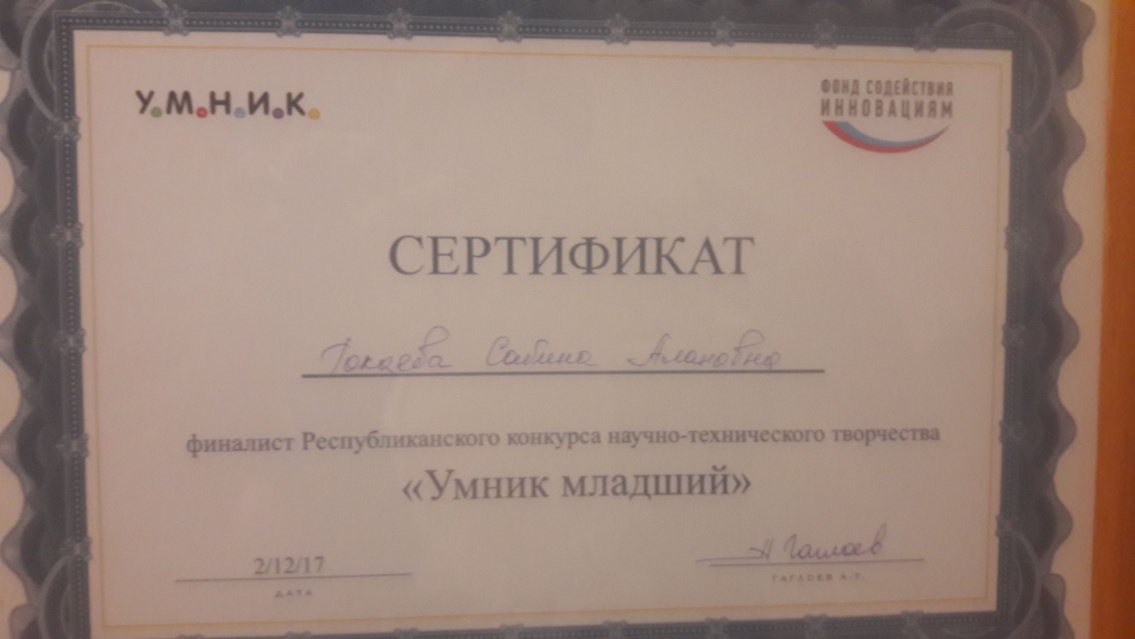 Участие в республиканском конкурсе «Умник Младший»
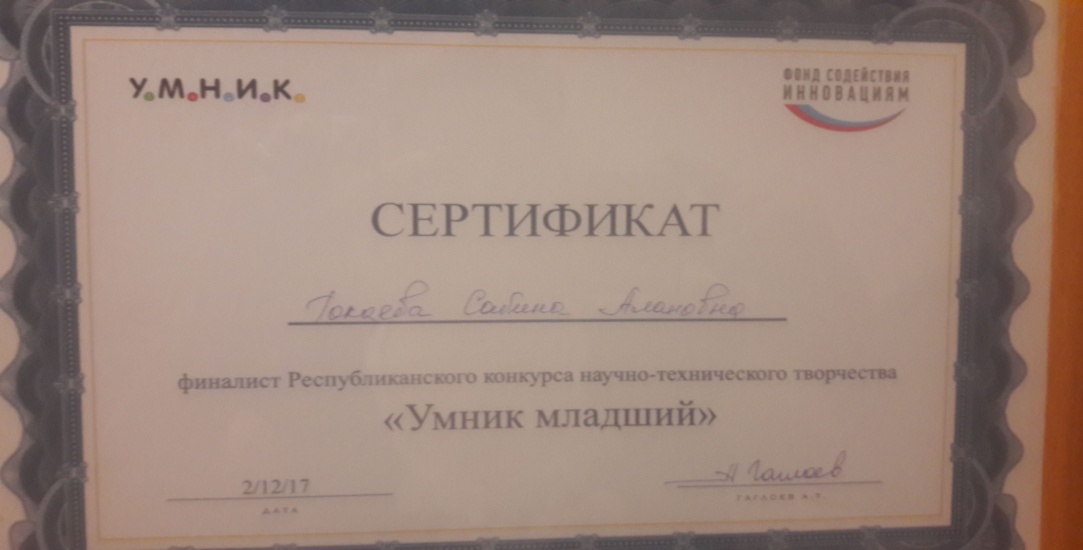 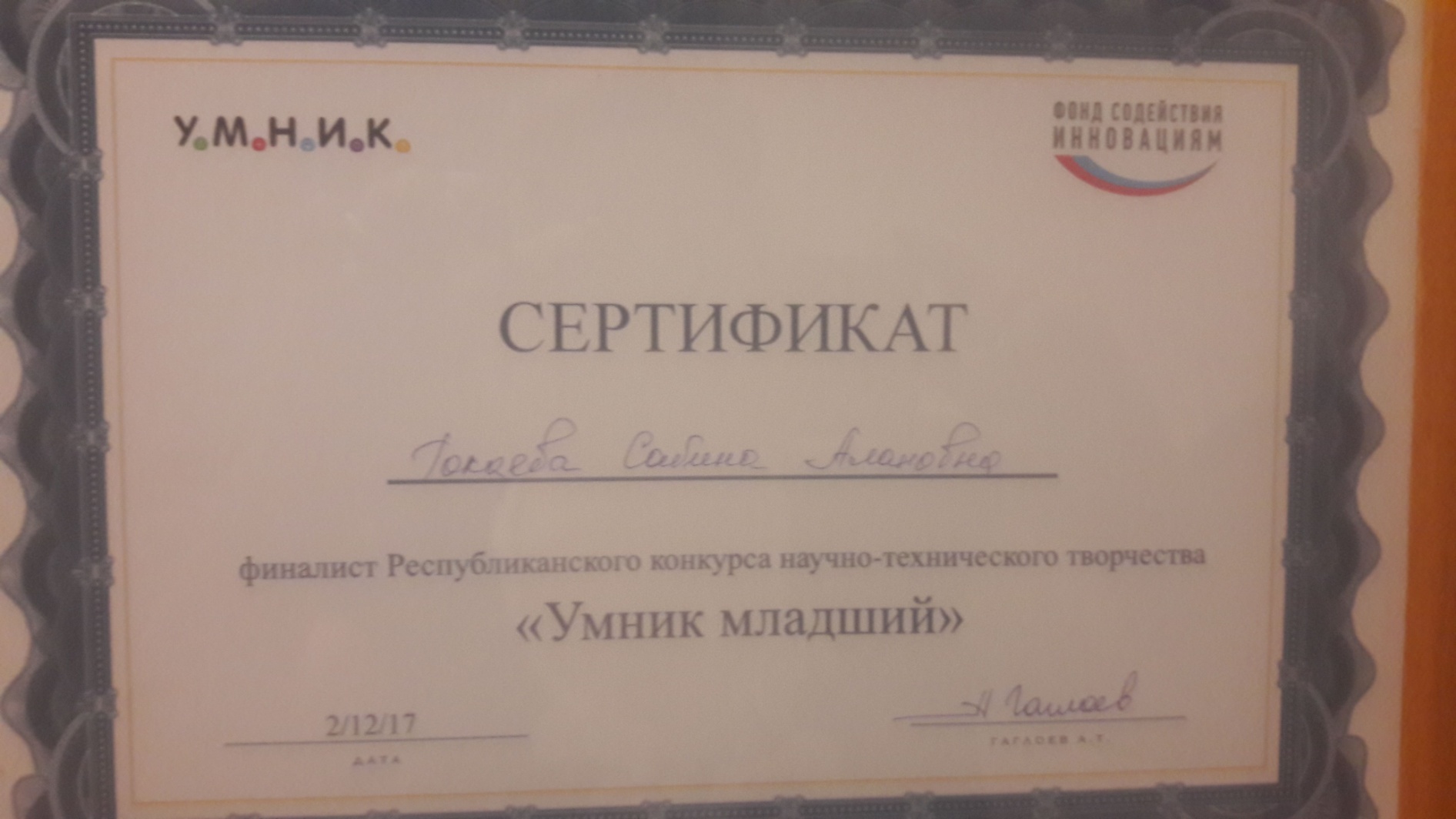 Участие в республиканском конкурсе «Нам и внукам»
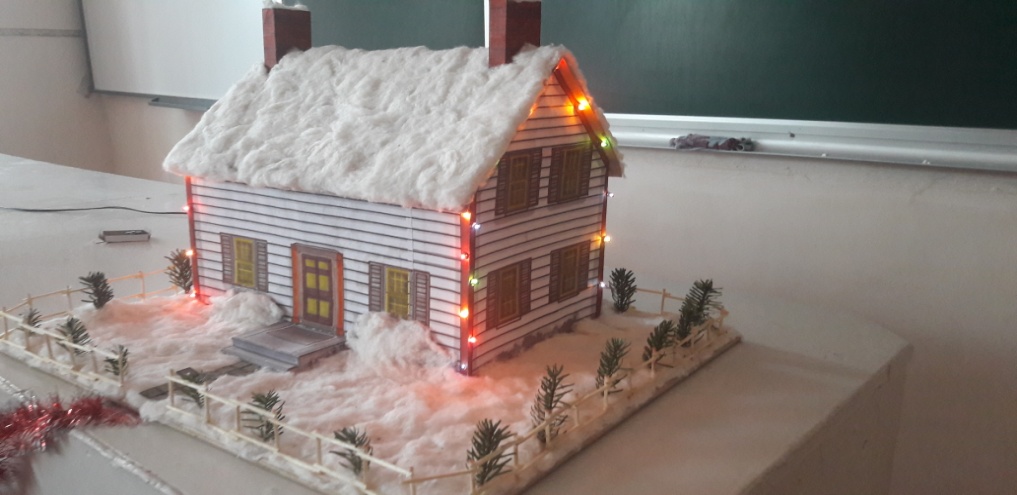 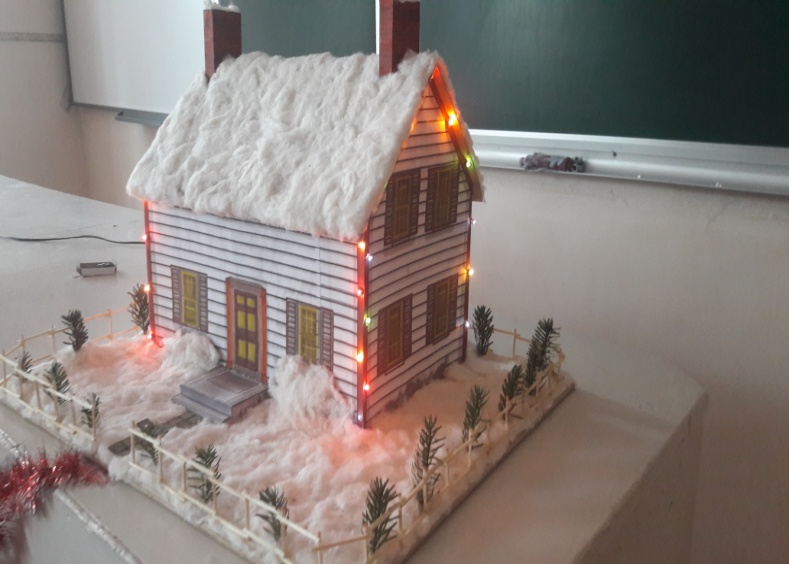 Защита проектных работ учащимися школы в первом полугодии.
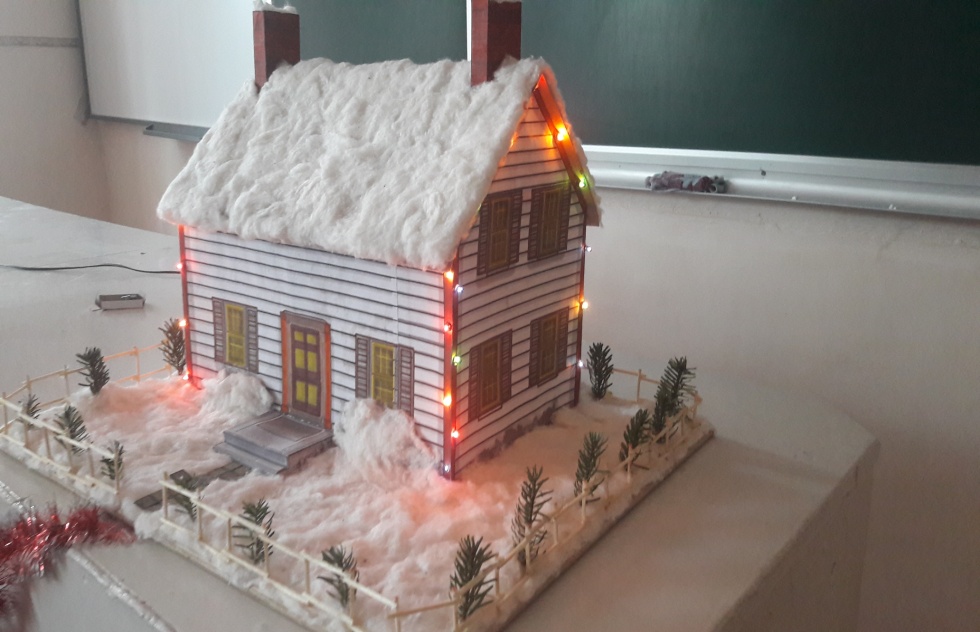 Конкурс птиц
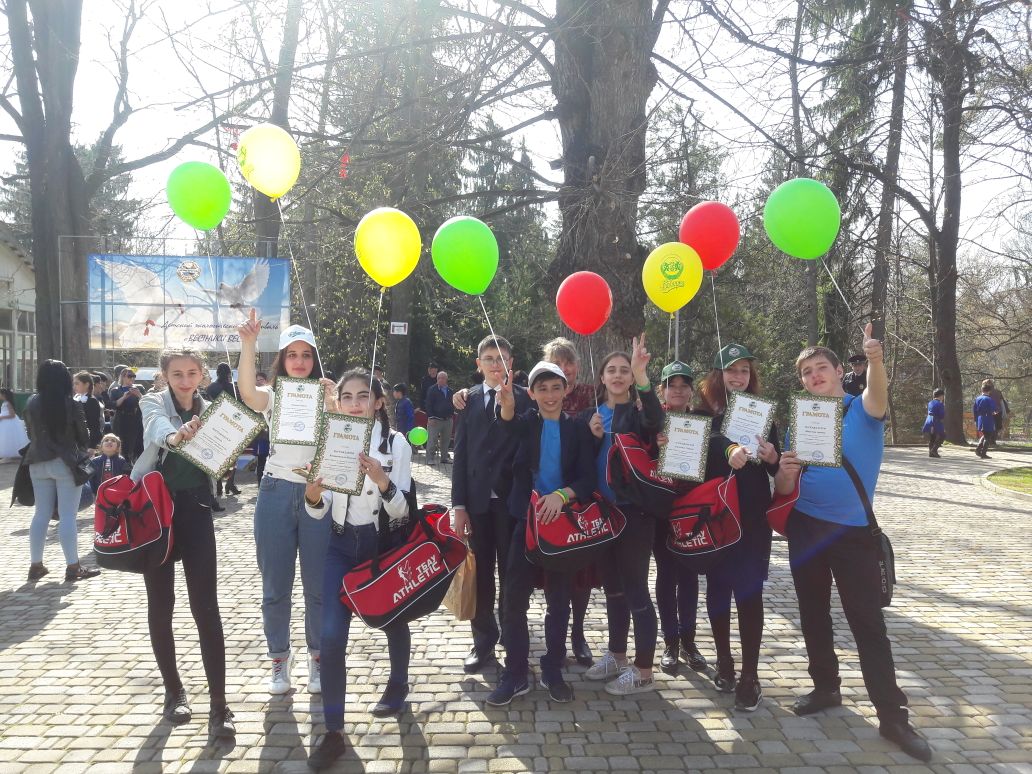 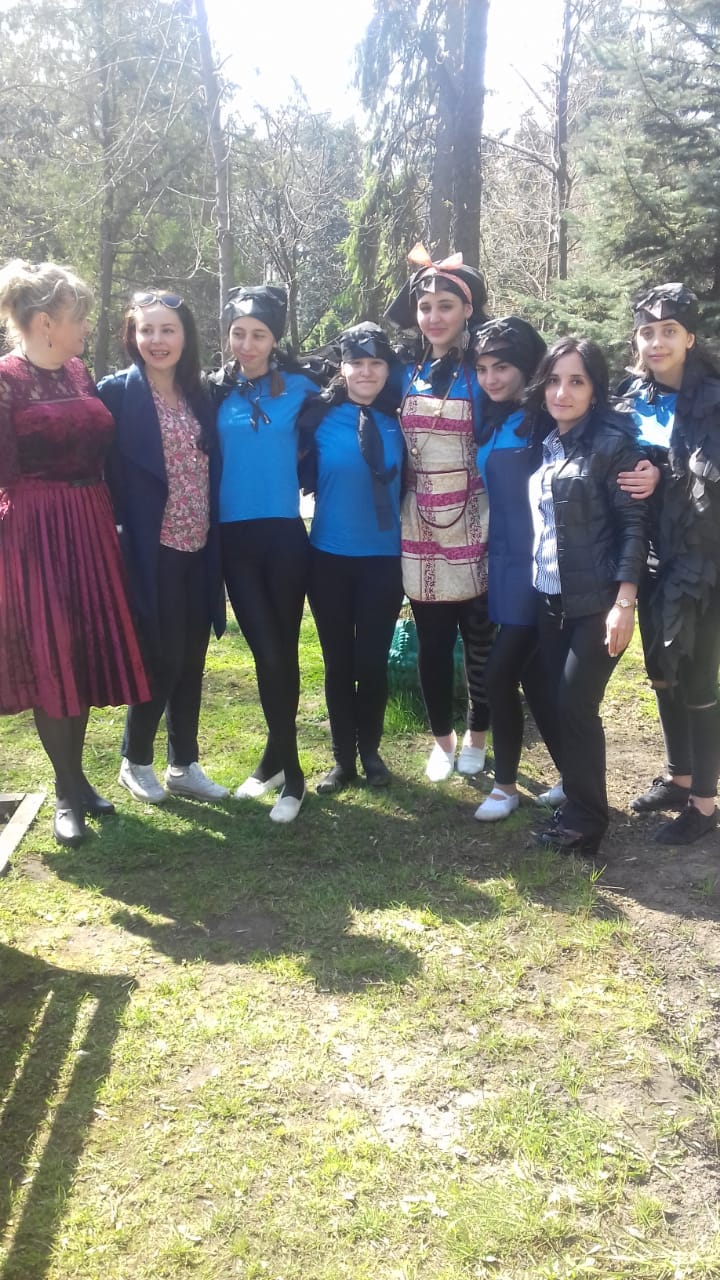 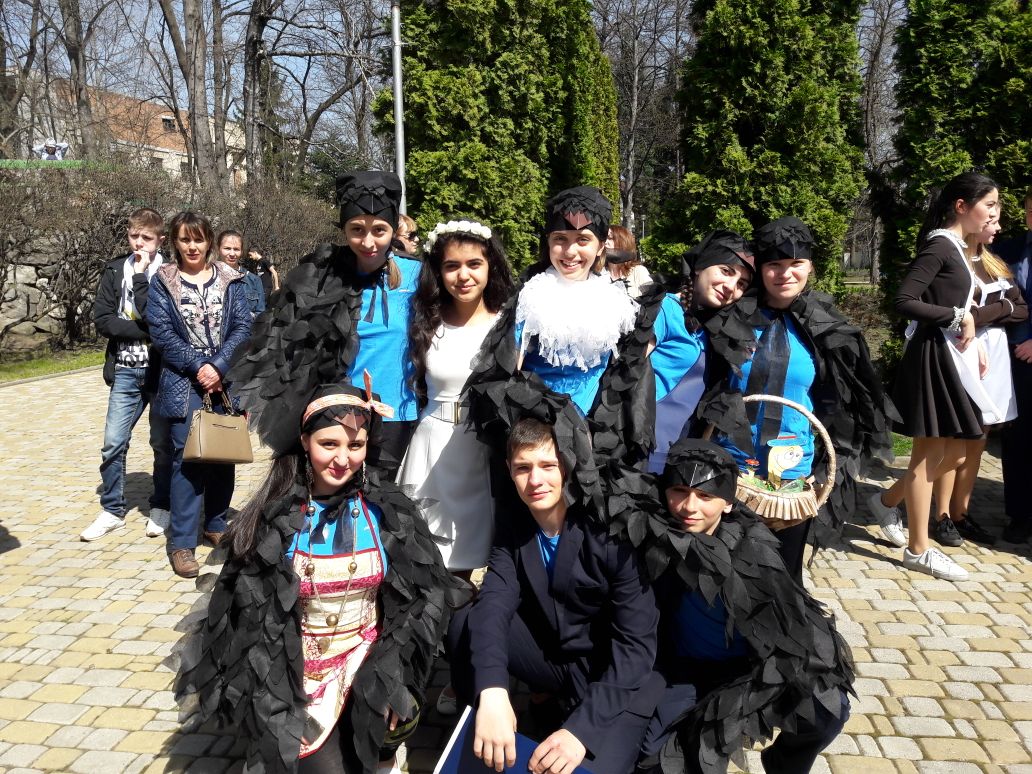 Участники  школьной конференции .
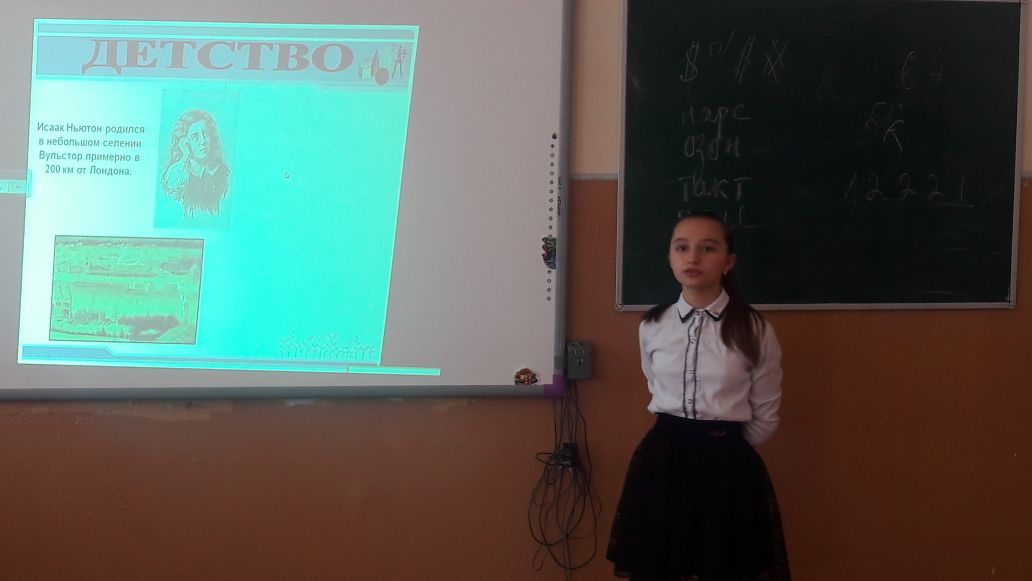 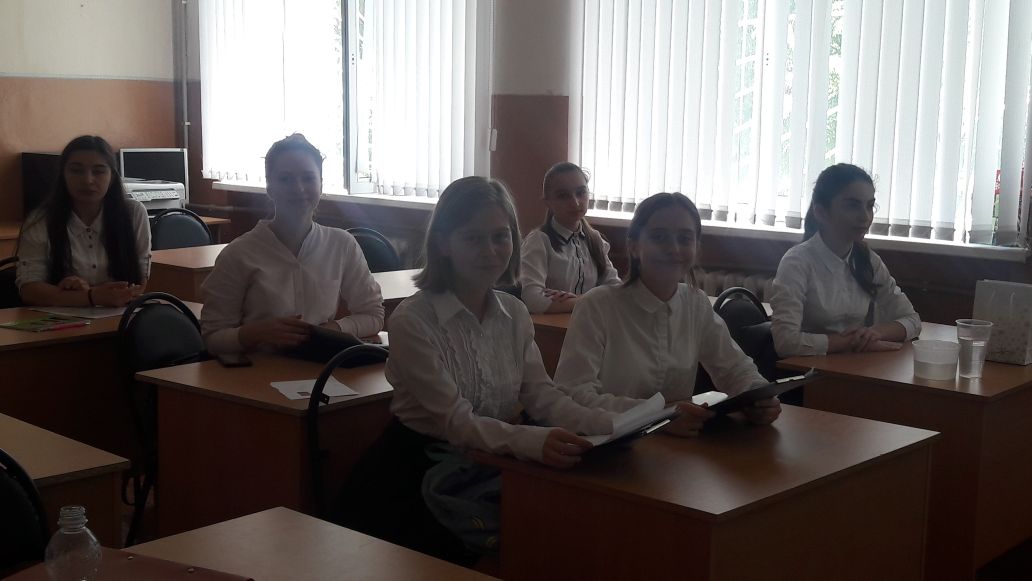 Демонстрация проектов.
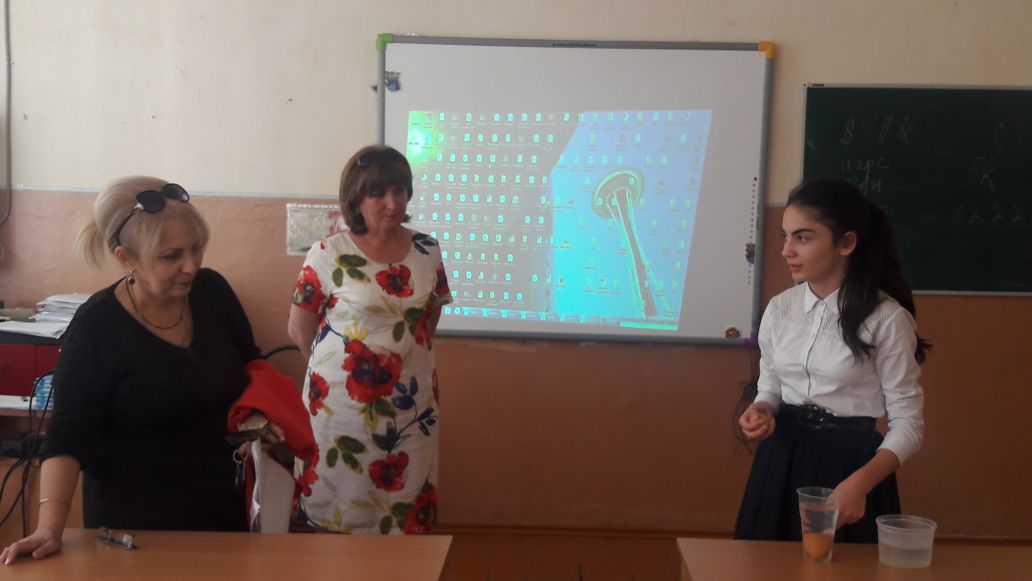 Победители проектных работ .
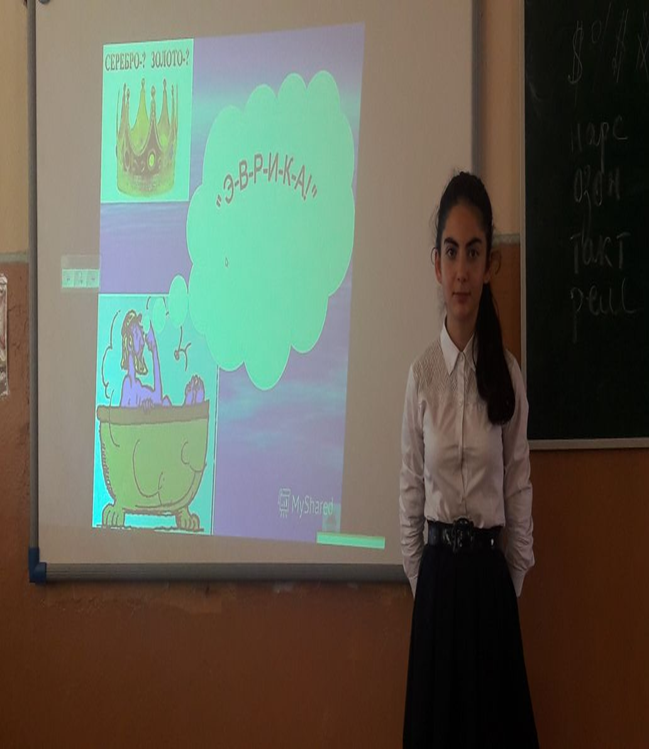 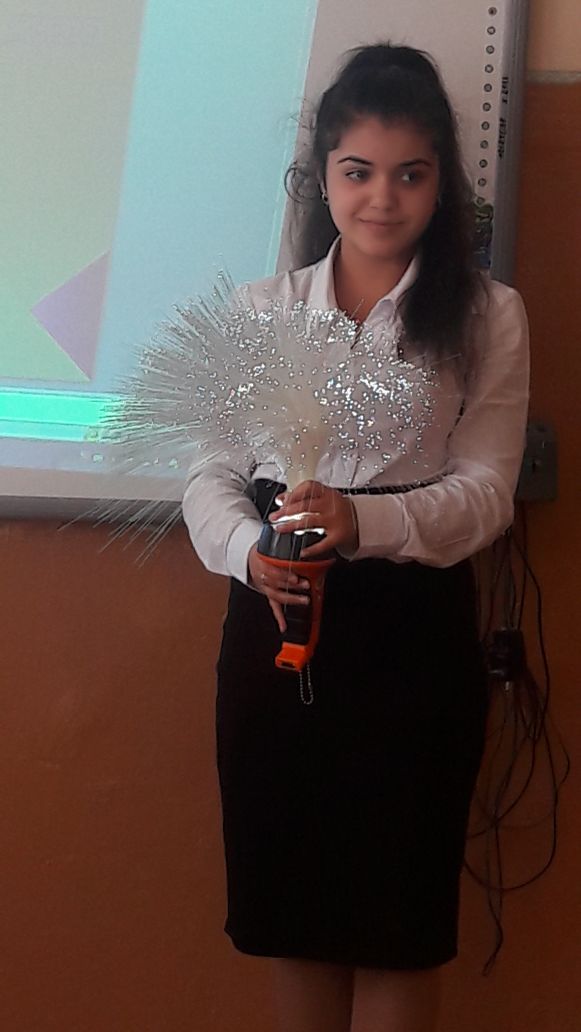 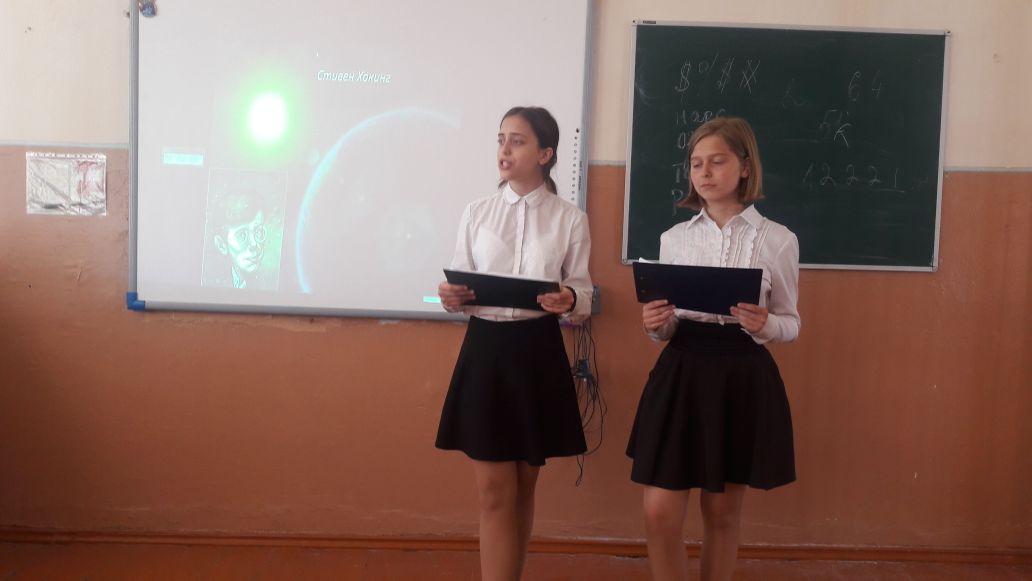 Брейн-ринг 7-е классы География + Биология!
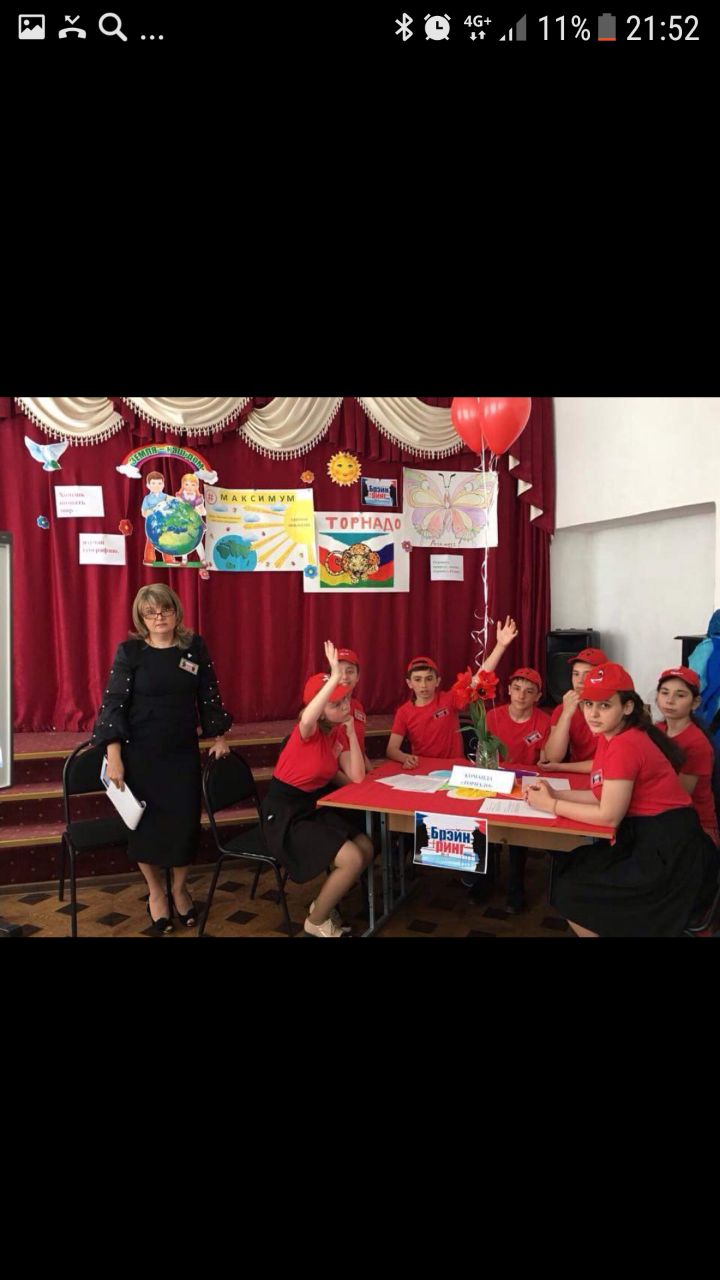 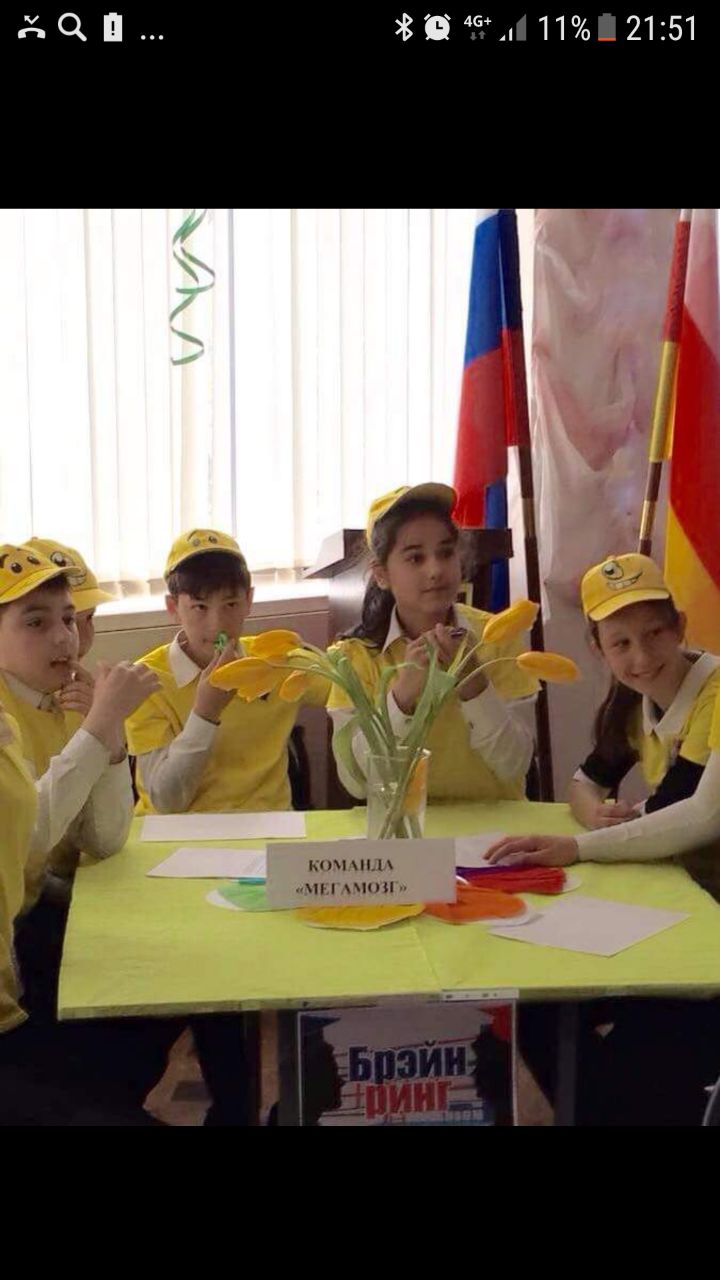 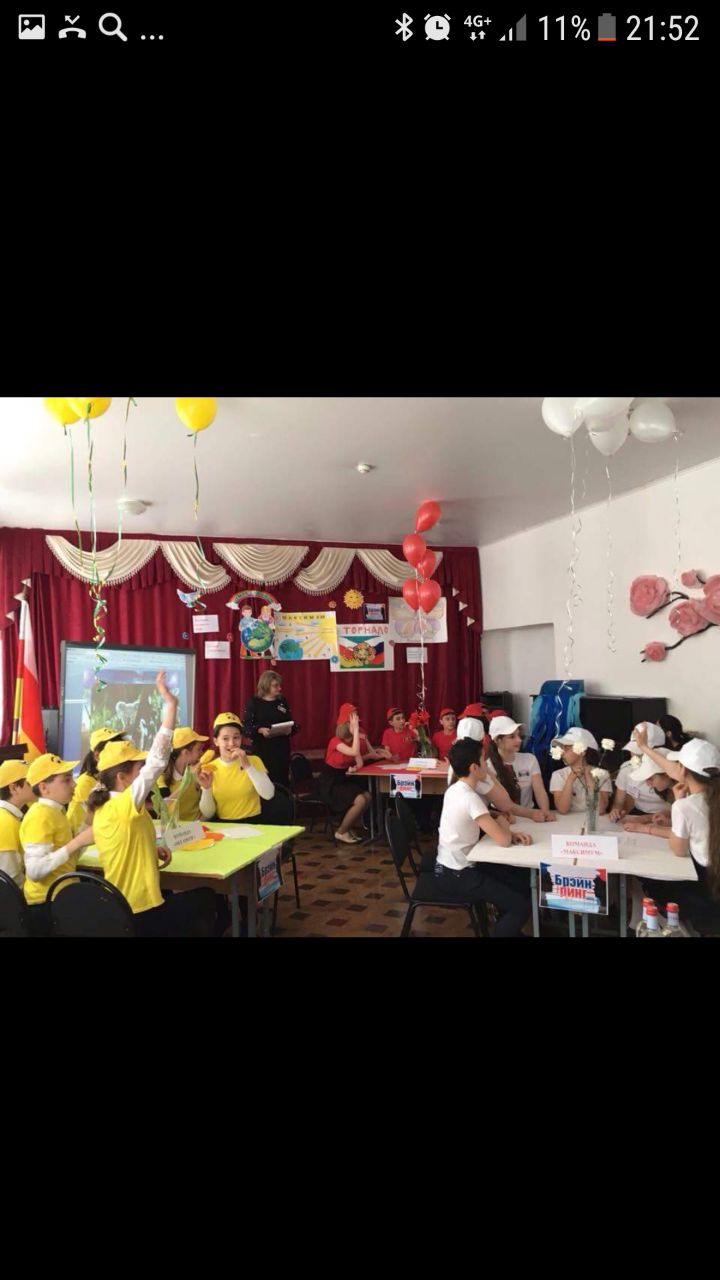 Участие во Всероссийском конкурсе.
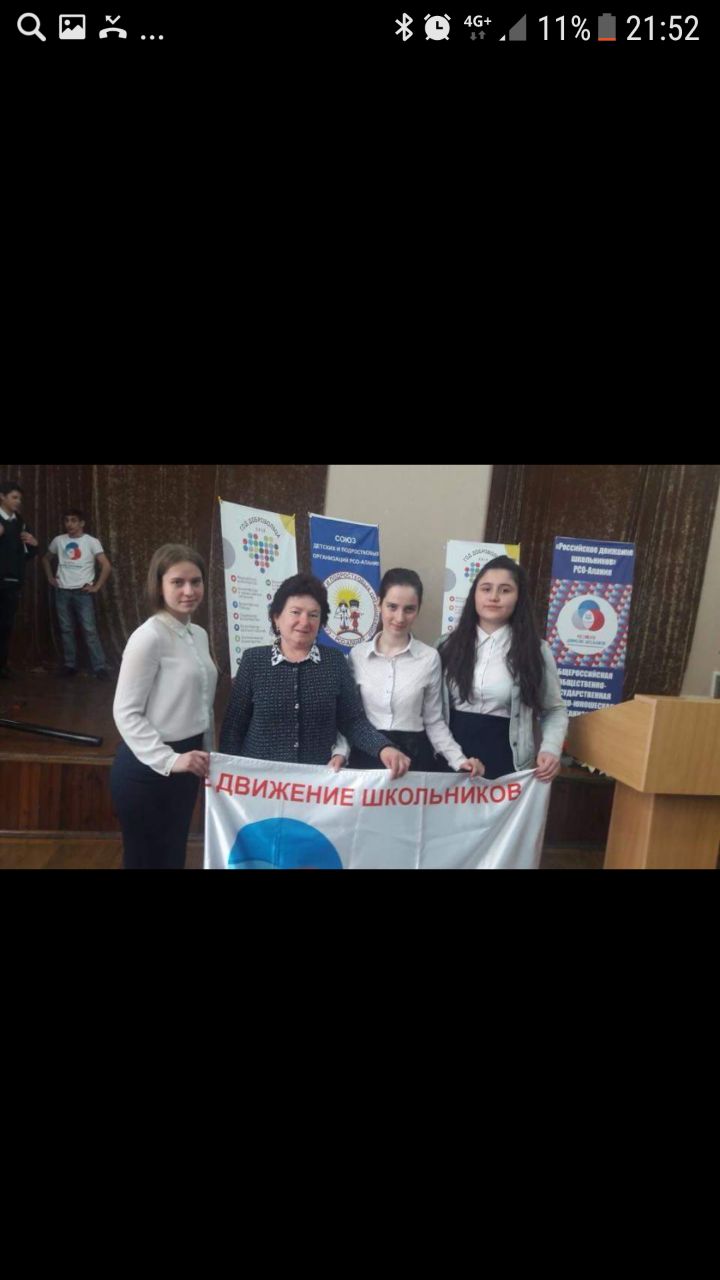 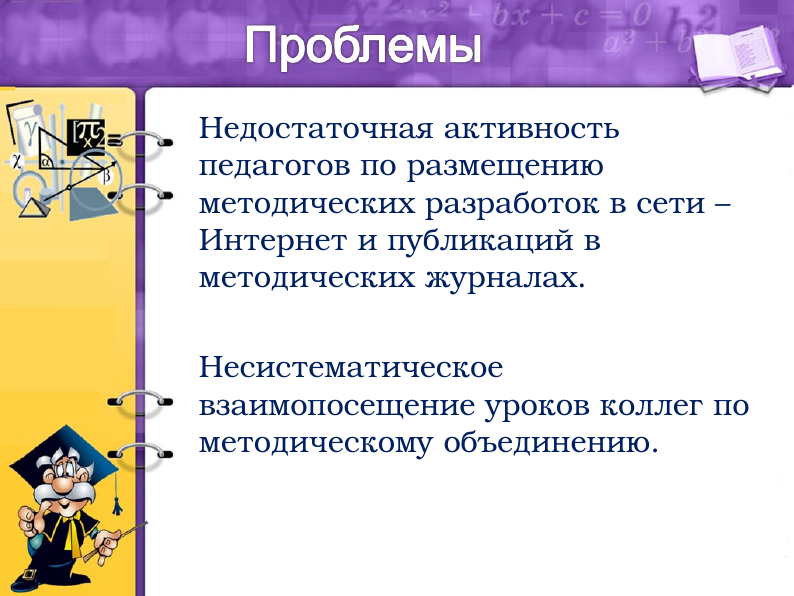 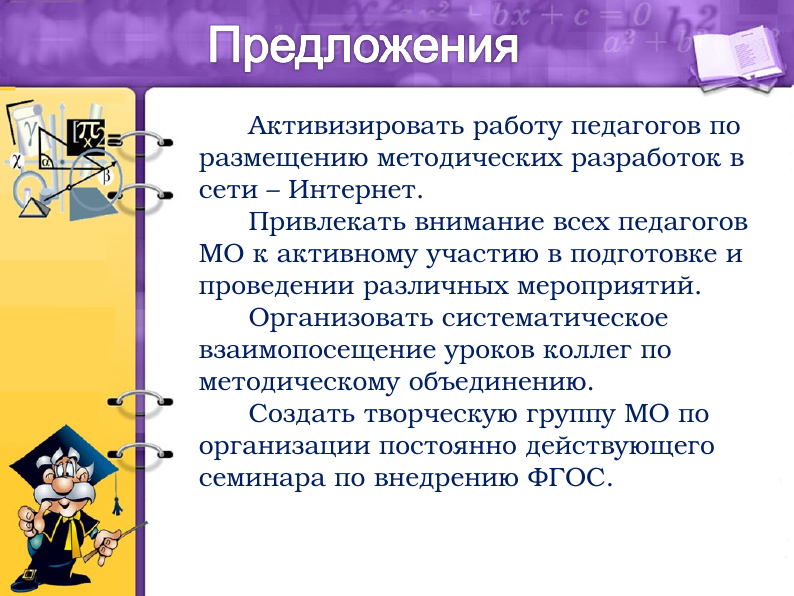 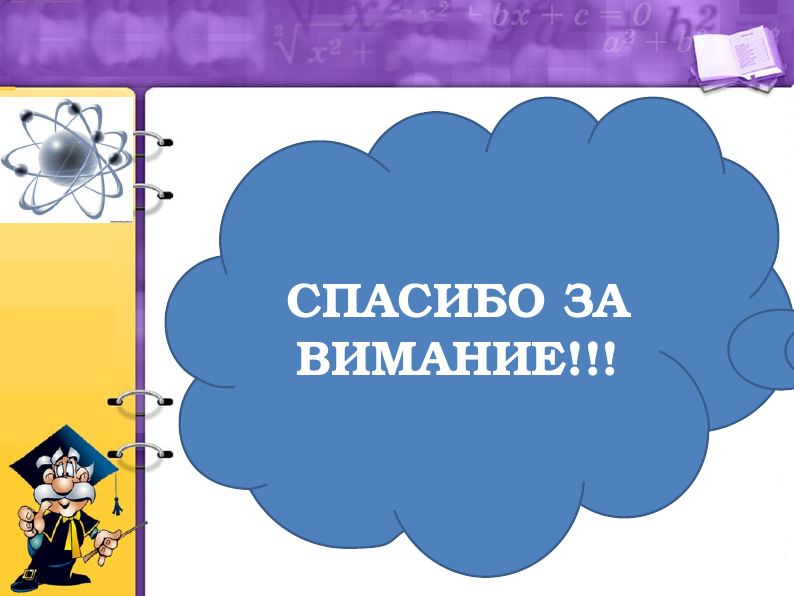